Sierra Meadows Partnership Prioritization Workgroup Update
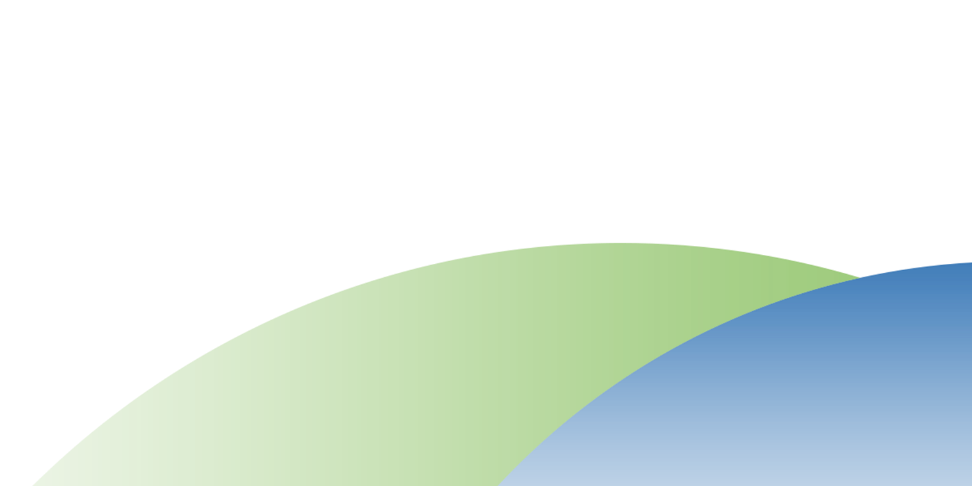 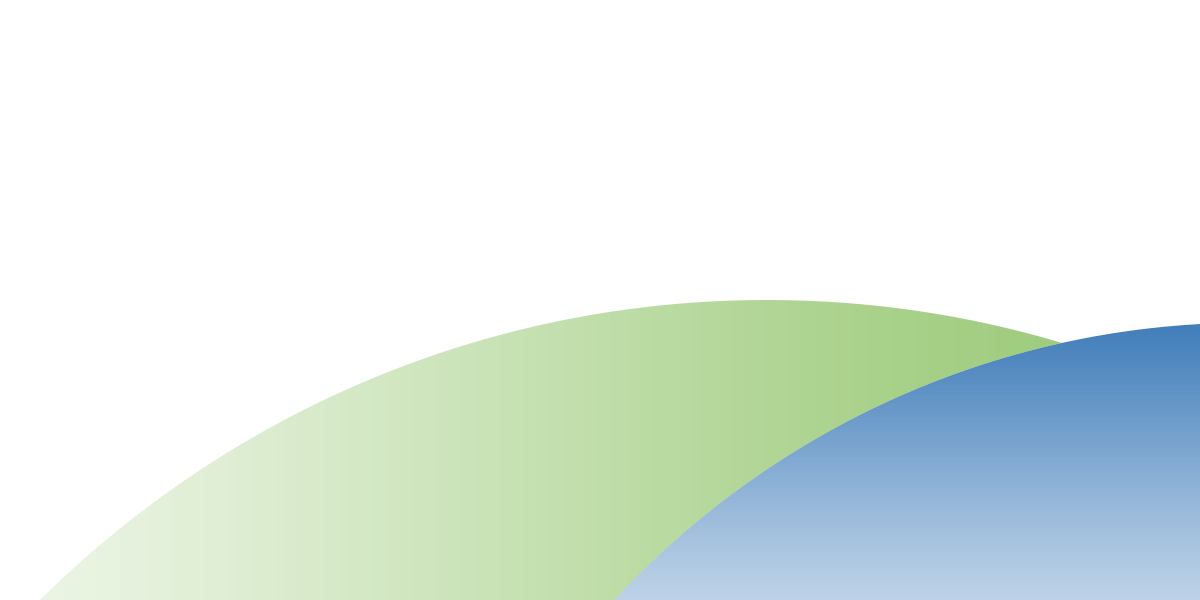 Marian Vernon
SMP Annual Gathering
May 15, 2019
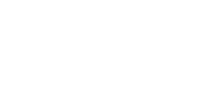 Purpose
Develop a tool that will provide a strategic, flexible approach for prioritizing meadows for restoration and protection 
Point Blue secured funding from the SNC in 2018 to develop the tool by October 2019
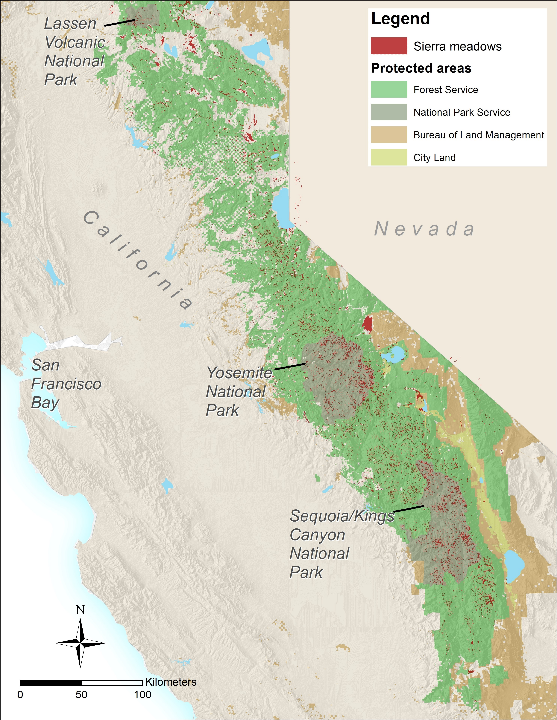 Tool Overview
Strategic, flexible approach for prioritizing meadows 
Comprehensive database of the distribution of conservation values
Increase the pace, scale, and efficacy of meadow restoration to reach the SMP’s goal 
Achieve multiple benefits: biodiversity, water, carbon storage, and climate resiliency
[Speaker Notes: No comprehensive database containing info about distribution of conservation values across SN meadows – roadblock]
Prioritization Work Group Core Members
Marian Vernon, Point Blue Conservation Science
Rene Henery, Trout Unlimited
Jill-Marie Seymour, U.S. Fish and Wildlife Service
Kristen Wilson, The Nature Conservancy
Current Project Status
Prioritization tool database and draft user guide are COMPLETE!
Next step is to get it online
Working with UC Davis Center for Watershed Sciences to create tool interface through the Meadows Clearinghouse website
Target date for tool to go live is October 2019
[Speaker Notes: Seeking $10k in additional funding…may or may not mention this]
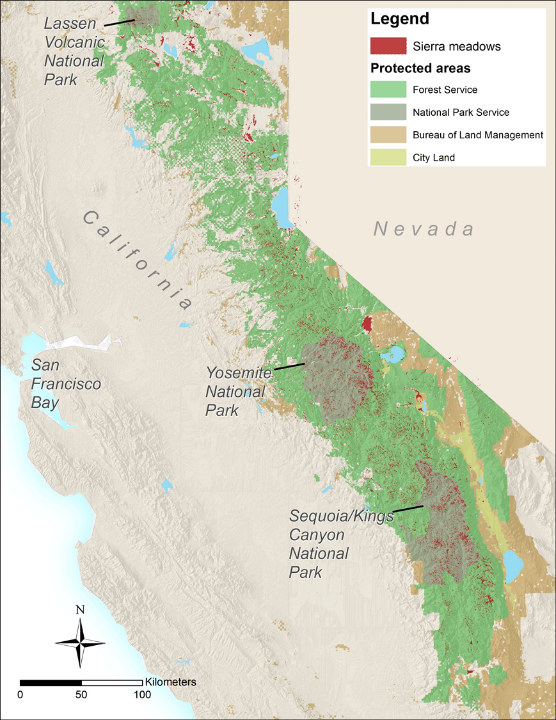 How it will work
User selects the desired scale/region of interest as well as their priority conservation targets
Tool will provide .csv spreadsheet for each conservation target with data for the meadows in selected region to inform decision-making
Consult user guide for information on data sources, suggested scoring, and how to use the data in decision-making
Tool Conceptual Model
Ecosystem Targets
Carbon Storage
Climate Vulnerability
Climate Refugia
Hydrological Importance
Landscape-Level Significance
Water Quality
Biodiversity Targets
Target amphibian, bird, and fish species
Meadow climate decision framework
[Speaker Notes: 24 total targets
For climate vulnerability – going to include Shana’s DF tool instead]
Preliminary Results
Used the tool and AR Scorecard meadow condition data to prioritize 90 meadows for restoration in Lassen National Forest

Used the tool to prioritize 70 privately owned meadows for a strategic conservation assessment with Feather River LT
[Speaker Notes: Working with Luke Hunt, Kristen Wilson and LNF staff 
GC07]
How to get involved
Assist with tool sensitivity and data validation 
Pilot tool for meadow prioritization processes
Provide feedback on tool utility, sensitivity, validation
[Speaker Notes: 24 total targets]
Thank You and Q&A

Marian Vernon, mvernon@pointblue.org

Special thanks to the Sierra Nevada Conservancy for 
funding this work.
Thank you and Questions
 
For more information:
Marian Vernon, mvernon@pointblue.org

Special thanks to the Sierra Nevada Conservancy for funding this project